Συναρτήσεις
Κεφάλαιο 4
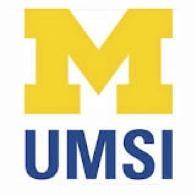 Python για Όλους
www.py4e.com
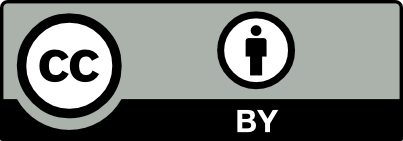 [Speaker Notes: Σημείωση από τον  Chuck. Εάν χρησιμοποιείτε αυτό το υλικό, μπορείτε να αφαιρέσετε το λογότυπο UM και να το αντικαταστήσετε με το δικό σας, αλλά διατηρήστε το λογότυπο CC-BY στην πρώτη σελίδα καθώς την/τις σελίδα/ες αναγνώρισης.]
Αποθηκευμένα (και επαναχρησιμοποιήσημα) Βήματα
def
Πρόγραμμα:

def thing():
    print('Hello')
    print('Fun')
 
thing()
print('Zip')
thing()
thing():
print('Hello')
print('Fun')
Έξοδος:

Hello
Fun
Zip
Hello
Fun
thing()
print('Zip')
thing()
Ονομάζουμε αυτά τα επαναχρησιμοποιήσιμα κομμάτια κώδικα «συναρτήσεις»
Συναρτήσεις στην Python
Υπάρχουν δύο είδη συναρτήσεων στην Python.
-  Ενσωματωμένες συναρτήσεις - Built-in functions που παρέχονται ως μέρος της Python - print(), input(), type(), float(), int() ...
- Λειτουργίες που ορίζουμε μόνοι μας και στη συνέχεια χρησιμοποιούμε
Αντιμετωπίζουμε τα ονόματα των συναρτήσεων ως «νέες» δεσμευμένες λέξεις (δηλαδή, τις αποφεύγουμε ως ονόματα μεταβλητών)
Ορισμός Συνάρτησης
Στην Python μια συνάρτηση είναι κάποιος επαναχρησιμοποιήσιμος κώδικας που λαμβάνει όρισμα(τα) ως είσοδο, κάνει κάποιους υπολογισμούς και μετά επιστρέφει ένα αποτέλεσμα ή αποτελέσματα
Ορίζουμε μια συνάρτηση χρησιμοποιώντας τη δεσμευμένη λέξη def
Καλούμε/εκτελούμε τη συνάρτηση χρησιμοποιώντας το όνομα της συνάρτησης, παρενθέσεις και ορίσματα μέσα σε μια παράσταση
Όρισμα
big =  max('Hello world')
Εκχώρηση
'w'
Αποτέλεσμα
>>> big = max('Hello world')
>>> print(big)
w
>>> tiny = min('Hello world')
>>> print(tiny)

>>>
Η Συνάρτηση max
Μια συνάρτηση είναι αποθηκευμένος κώδικας που χρησιμοποιούμε. Μια συνάρτηση λαμβάνει κάποια είσοδο και παράγει μια έξοδο.
>>> big = max('Hello world')
>>> print(big)
w
Συνάρτηση
max()
'Hello world’ 
(συμβολοσειρά)
'w'
(συμβολοσειρά)
Ο Guido έγραψε αυτόν τον κωδικό
Η Συνάρτηση max
Μια συνάρτηση είναι αποθηκευμένος κώδικας που χρησιμοποιούμε. Μια συνάρτηση λαμβάνει κάποια είσοδο και παράγει μια έξοδο.
>>> big = max('Hello world')
>>> print(big)
w
def max(inp):
    blah
    blah
    for x in inp:
      blah
      blah
'Hello world’ 
(συμβολοσειρά)
'w'
(συμβολοσειρά)
Ο Guido έγραψε αυτόν τον κωδικό
Μετατροπές Τύπου
>>> print(float(99) / 100)
0.99
>>> i = 42
>>> type(i)
<class 'int'>
>>> f = float(i)
>>> print(f)
42.0
>>> type(f)
<class 'float'>
>>> print(1 + 2 * float(3) / 4 – 5)
-2.5
>>>
Όταν συνδυάζετε έναν ακέραιο και έναν κινητής υποδιαστολής σε μια έκφραση, ο ακέραιος αριθμός μετατρέπεται σιωπηρά σε κινητής υποδιαστολής
Ελεγχόμενα η μετατροπή γίνεται με τις ενσωματωμένες συναρτήσεις int() και float()
>>> sval = '123'
>>> type(sval)
<class 'str'>
>>> print(sval + 1)
Traceback (most recent call last):  File "<stdin>", line 1, in <module>
TypeError: Can't convert 'int' object to str implicitly
>>> ival = int(sval)
>>> type(ival)
<class 'int'>
>>> print(ival + 1)
124
>>> nsv = 'hello bob'
>>> niv = int(nsv)
Traceback (most recent call last):  File "<stdin>", line 1, in <module>
ValueError: invalid literal for int() with base 10: 'x'
Μετατροπές Συμβολοσειρών
Μπορείτε επίσης να χρησιμοποιήσετε τις int() και float() σε μετατροπές μεταξύ συμβολοσειρών και ακεραίων
Θα προκύψει error / λάθος αν η συμβολοσειρά δεν περιέχει αριθμητικούς χαρακτήρες
Δικές μας Συναρτήσεις…
Κατασκευάζοντας τις Δικές μας Συναρτήσεις
Δημιουργούμε μια νέα συνάρτηση χρησιμοποιώντας τη λέξη -κλειδί def ακολουθούμενη προαιρετικά από παραμέτρους σε παρένθεση
Εισάγουμε εσοχή στο σώμα της συνάρτησης
Αυτό ορίζει τη συνάρτηση αλλά δεν εκτελεί το σώμα της συνάρτησης
def print_lyrics():
    print("Είμαι ξυλοκόπος και είμαι εντάξει.")
    print('Κοιμάμαι όλη τη νύχτα και δουλεύω όλη μέρα.')
print("Είμαι ξυλοκόπος και είμαι εντάξει.")    
    print('Κοιμάμαι όλη τη νύχτα και δουλεύω όλη μέρα.')
print_lyrics():
x = 5
print(‘Γειά')

def print_lyrics():
    print("Είμαι ξυλοκόπος και είμαι εντάξει.")
    print('Κοιμάμαι όλη τη νύχτα και δουλεύω όλη μέρα.')

print('Yo')
x = x + 2
print(x)
Γειά
Yo
7
Ορισμός και Χρήση
Αφού ορίσουμε μια συνάρτηση, μπορούμε να την καλέσουμε (ή να την εκτελέσουμε) όσες φορές θέλουμε
Αποτελεί πλέον ένα αποθηκευμένο και επαναχρησιμοποιήσιμο μοτίβο
x = 5
print(‘Γειά')

def print_lyrics(): 
    print("Είμαι ξυλοκόπος και είμαι εντάξει.")
    print('Κοιμάμαι όλη τη νύχτα και δουλεύω όλη μέρα.')

print('Yo')
print_lyrics()
x = x + 2
print(x)
Γειά
Yo
Είμαι ξυλοκόπος και είμαι εντάξει.
Κοιμάμαι όλη τη νύχτα και δουλεύω όλη μέρα.
7
Ορίσματα
Ένα όρισμα είναι μια τιμή που περνάμε στη συνάρτηση ως είσοδό της όταν καλούμε τη συνάρτηση
Χρησιμοποιούμε ορίσματα για να μπορέσουμε να οδηγήσουμε τη συνάρτηση να κάνει διαφορετικά είδη εργασίας σε διαφορετικές κλήσεις
Τα ορίσματα τοποθετούνται σε παρένθεση μετά το όνομα της συνάρτησης
big = max('Hello world')
Όρισμα
Παράμετροι
>>> def χαιρετισμός(γλώσσα):
...     if γλώσσα == 'es':
...        print('Hola')
...     elif γλώσσα == 'fr':
...        print('Bonjour')
...     else:
...        print('Hello')
... 
>>> χαιρετισμός('en')
Hello
>>> χαιρετισμός('es')
Hola
>>> χαιρετισμός('fr')
Bonjour
>>>
Μια παράμετρος είναι μια μεταβλητή που χρησιμοποιούμε μέσα στον ορισμό της συνάρτησης. Είναι ένα «ψευδώνυμο" που επιτρέπει στον κώδικα της συνάρτησης να έχει πρόσβαση στα ορίσματα κατά την κλήση της συνάρτησης.
Επιστροφή Τιμών
Συχνά μια συνάρτηση δέχεται τα ορίσματά της, κάνει κάποιους υπολογισμούς και επιστρέφει μια τιμή που θα χρησιμοποιηθεί ως τιμή της καλούμενης συνάρτησης στην έκφραση κλήσης. Για αυτό χρησιμοποιείται η λέξη - κλειδί return.
def χαιρετισμός():
    return "Γειά σου"

print(χαιρετισμός(), "Κώστα")
print(χαιρετισμός(), "Έλη")
Γειά σου Κώστα
Γειά σου Έλη
Επιστροφή Τιμών
>>> def χαιρετισμός(γλώσσα):
...     if γλώσσα == 'es':
...         return 'Hola'
...     elif γλώσσα == 'fr':
...         return 'Bonjour'
...     else:
...         return 'Hello'
... 
>>> print(χαιρετισμός('en'),'Glenn')
Hello Glenn
>>> print(χαιρετισμός('es'),'Sally')
Hola Sally
>>> print(χαιρετισμός('fr'),'Michael')
Bonjour Michael
>>>
Μια «καρποφόρα» συνάρτηση είναι αυτή που παράγει ένα αποτέλεσμα (ή τιμή επιστροφής)
Η δήλωση return τερματίζει την εκτέλεση της συνάρτησης και «επιστέφει» το αποτέλεσμα της συνάρτησης
Ορίσματα, Παράμετροι και Αποτελέσματα
>>> big = max('Hello world')
>>> print(big)
w
Παράμετρος
def max(inp):
    blah
    blah
    for x in inp:
      blah
      blah
    return 'w'
'w'
'Hello world'
Όρισμα
Αποτέλεσμα
Πολλαπλές Παράμετροι / Ορίσματα
Μπορούμε να δηλώσουμε περισσότερες από μία παραμέτρους κατά τον ορισμό της συνάρτησης
Απλά προσθέτουμε περισσότερα ορίσματα όταν καλούμε τη συνάρτηση
Ο αριθμός και η σειρά των ορισμάτων και των παραμέτρων συμβαδίζουν
def άθροισμαδύο(a, b):
    άθροισμαδύο = a + b
    return άθροισμαδύο

x = άθροισμαδύο(3, 5)
print(x)

8
Κενές (μη-καρποφόρες) Συναρτήσεις
Όταν μια συνάρτηση δεν επιστρέφει τιμή, την ονομάζουμε «κενή» συνάρτηση
Οι συναρτήσεις που επιστρέφουν τιμές είναι «καρποφόρες» συναρτήσεις
Οι κενές συναρτήσεις «δεν είναι καρποφόρες»
To function or not to function...
Οργανώστε τον κώδικά σας σε «παραγράφους» - καταγράψτε μια ολοκληρωμένη σκέψη και «ονομάστε τον»
Μην επαναλαμβάνεστε - κάντε το να λειτουργήσει μία φορά και μετά ξαναχρησιμοποιήστε το
Εάν κάτι γίνει μακροσκελές ή πολύπλοκο, χωρίστε το σε λογικά κομμάτια και βάλτε τα κομμάτια σε διαφορετικές συναρτήσεις
Φτιάξτε μια βιβλιοθήκη από πράγματα που κάνετε ξανά και ξανά - ίσως μοιραστείτε τη με τους φίλους σας...
Σύνοψη
Συναρτήσεις
Ενσωματωμένες Συναρτήσεις
Μετατροπές Τύπου (int, float)
Μετατροπές Συμβολοσειρών
Παράμετροι
Ορίσματα
Αποτελέσματα (καρποφόρες συναρτήσεις)
Κενές (μη-καρποφόρες) συναρτήσεις
Γιατί να χρησιμοποιήσεις συναρτήσεις?
Άσκηση
Δημιουργήστε μια συνάρτηση που ονομάζεται computepay, η οποία απαιτεί δύο παραμέτρους (ώρες και ρυθμός) και ξαναγράψτε σε αυτή τον υπολογισμό της αμοιβής σας με μιάμιση φορά το ωρομίσθιο για υπερωρίες. 

Enter Hours: 45
Enter Rate: 10 

Pay: 475.0
475 = 40 * 10 + 5 * 15
Ευχαριστίες / Συνεισφορές
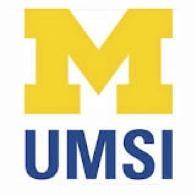 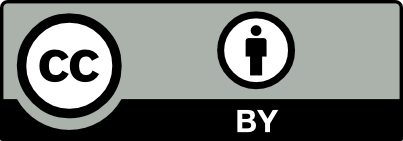 Αυτές οι διαφάνειες είναι Πνευματική ιδιοκτησία 2010-  Charles R. Severance (www.dr-chuck.com) του University of Michigan School of Information και είναι διαθέσιμες υπό την άδεια Creative Commons Attribution 4.0. Παρακαλώ να διατηρήσετε αυτήν την τελευταία διαφάνεια σε όλα τα αντίγραφα του εγγράφου για να συμμορφωθείτε με τις απαιτήσεις απόδοσης της άδειας. Εάν κάνετε κάποια αλλαγή, μη διστάσετε να προσθέσετε το όνομα και τον οργανισμό σας στη λίστα των συντελεστών αυτής της σελίδας καθώς αναδημοσιεύετε το υλικό.

Αρχική ανάπτυξη : Charles Severance, University of Michigan School of Information

Απόδοση στα Ελληνικά: Κιουρτίδου Δ. Κωνσταντία

… Εισαγάγετε νέους Μεταφραστές και άτομα που έχουν συνεισφέρει εδώ
Συνέχεια…